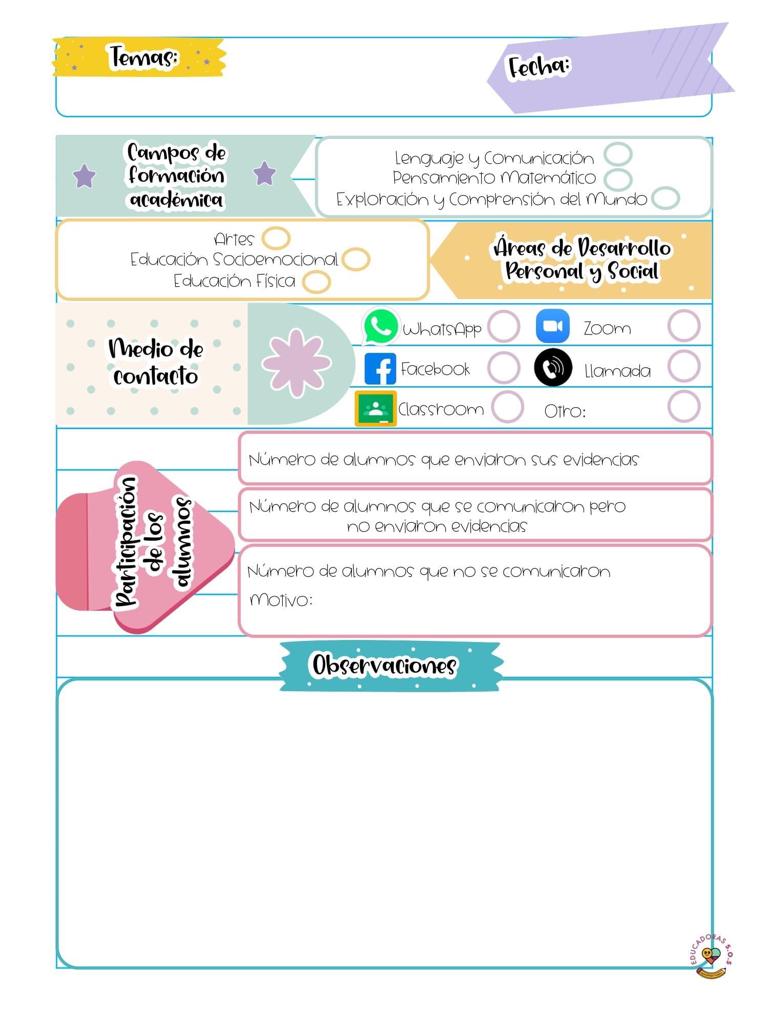 Datos
Datos
Jueves 14 de abril de 2021
J. N. “María L. Pérez de Arreola”
Gabriela Guadalupe Rodríguez Díaz
2° A
17
En la clase virtual de hoy, la asistencia fue de 15 alumnos.
Con la intervención de hoy y la aplicación de las diferentes actividades, considero que sí se favoreció al desarrollo del aprendizaje satisfactoriamente, porque se logró centrar la atención de los alumnos con apoyo del material, participaron todos los niños presentes, en su mayoría lo hizo de manera voluntaria, los demás requirieron de motivación, se percibe el apoyo de los padres durante la clase. Se aplicaron todas las actividades planeadas y se agregó una más, fue una dinámica pequeña que permitió la retroalimentación de lo aprendido. Las indicaciones fueron claras y el vocabulario empleado fue apto de acuerdo a las edades de los estudiantes.
La evaluación se realiza mediante cuestionamientos a los alumnos, sobre los sonidos que escuchan.
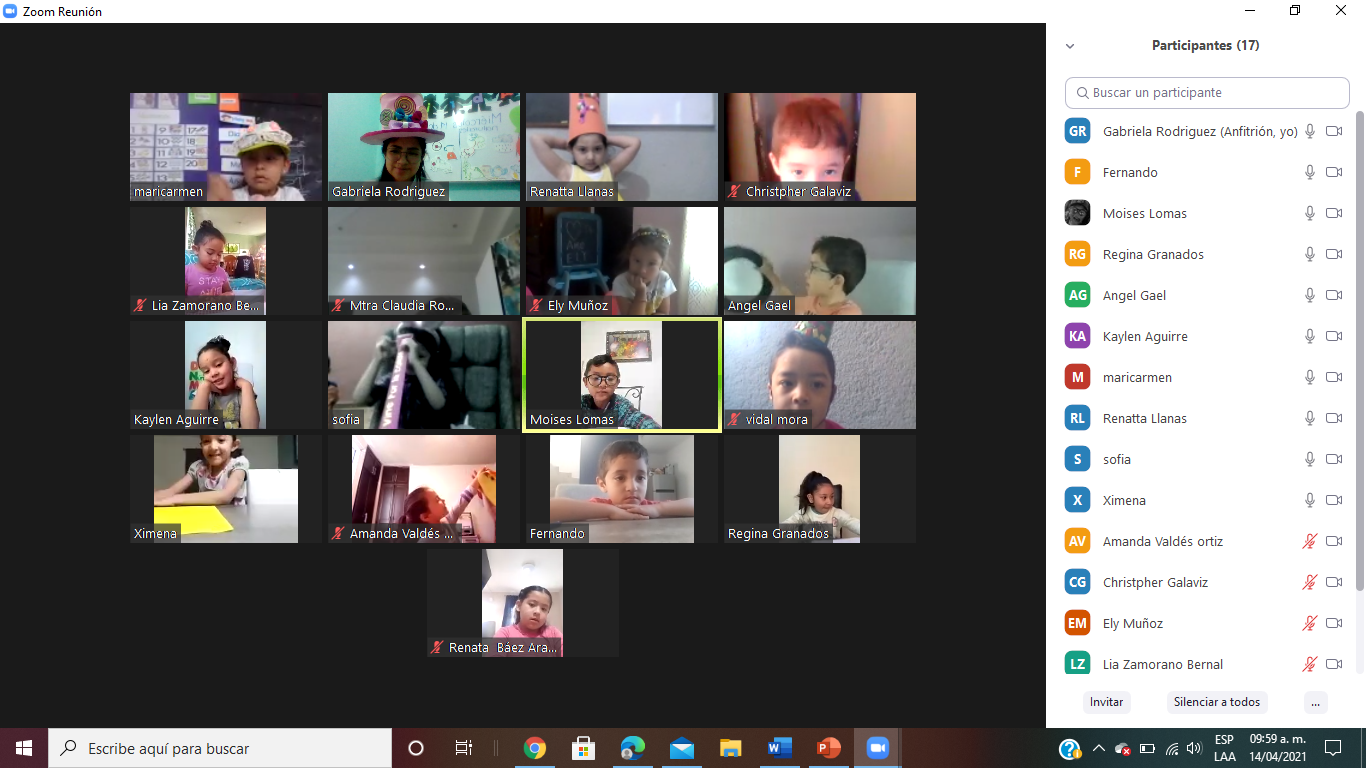 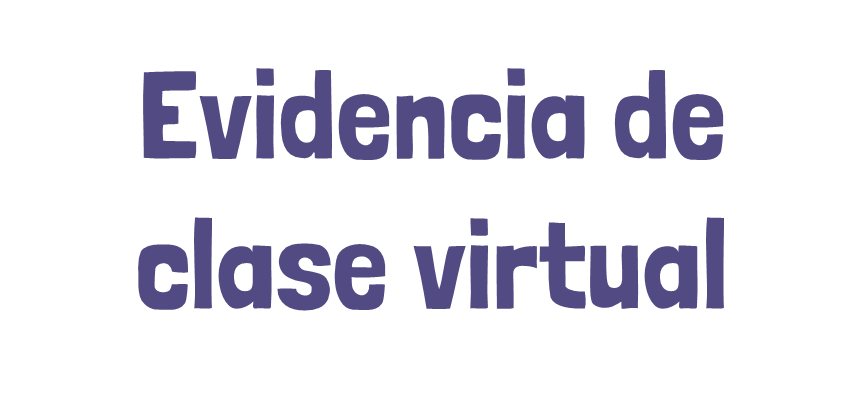